HODNOCENÍ EPIDEMIOLOGICKÝCH STUDIÍ
Epidemiologické metody
Posuzování vztahů mezi nemocemi a jejich příčinami a podmínkami vzniku.
Důležitou roli zde má statistika 
poskytuje metody pro měření vztahů a závislostí mezi hromadnými náhodnými jevy
stanovuje míru (těsnost, sílu) vztahu – tzv. asociaci – mezi jevy i velikost chyb svázaných s tímto stanovením
Pro posouzení etiologického působení i závažnosti studovaných faktorů se v epidemiologii používají tzv. míry rizika.
Epidemiologické studie vhodné k prokazování kauzálních vztahů
Základní typy epidemiologických studií
OSOBA - ZNAK - NEMOC
Analytické a intervenční studie
Míry rizika v prospektivních studiích
Základní typy epidemiologických studií
Míry rizika v prospektivních studiích
Relativní riziko:

Vypovídá o těsnosti vztahu mezi rizikovým faktorem a nemocí.

Atributivní rizika:
Atributivní riziko
Podíl atributivního rizika
Populační atributivní riziko
Podíl populačního atributivního rizika

Informují o počtu, příp. podílu osob, které onemocní (nebo zemřou) v důsledku působení sledovaného rizikového faktoru.
Výpočet rizik
Výpočet rizik je založen na srovnání dvou rizik (incidencí nemoci nebo úmrtností)  - ve skupině rizikové (exponované) (Ie) a ve skupině kontrolní (I0).

Srovnání dvou incidencí lze provést dvojím způsobem: 
podíl incidencí (RR), 
rozdíl incidencí (AR).
Relativní riziko (RR)
Podíl incidencí ve skupině rizikové a ve skupině kontrolní.

Podle toho z jaké incidence je RR počítáno, rozlišujeme:
Risk ratio (podíl incidencí risk)
Rate ratio (podíl incidencí rate)
Relativní riziko (RR)
Příklad na výpočet rizik
Do studie věnované vztahu užívání orálních kontraceptiv (OC) a následné bakteriurie bylo zařazeno celkem 2 390 žen ve věku 16-49 let. U žádné z nich nebyla prokázána bakteriurie. 
Za tři roky na to byly všechny ženy opět vyšetřeny. Bakteriurie byla zjištěna u 27 z 482 žen, které užívaly OC, a u 77 z 1908 žen, které OC neužívaly.
Osoba - znak - nemoc
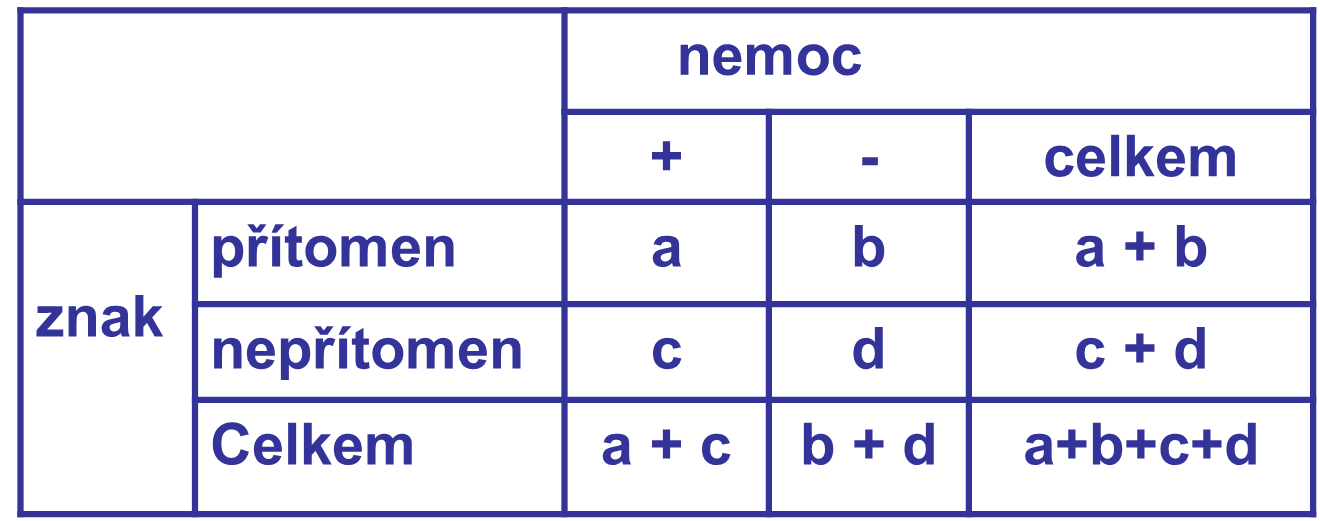 Příklad na výpočet rizik
Do studie věnované vztahu užívání orálních kontraceptiv (OC) a následné bakteriurie bylo zařazeno celkem 2 390 žen ve věku 16-49 let. U žádné z nich nebyla prokázána bakteriurie. 
Za tři roky na to byly všechny ženy opět vyšetřeny. Bakteriurie byla zjištěna u 27 z 482 žen, které užívaly OC, a u 77 z 1908 žen, které OC neužívaly.
Příklad na výpočet rizik
Příklad na výpočet rizik
Ve studii byl studován vliv užívání hormonální terapie v menopauze na koronární srdeční nemoc v souboru zdravotních sester. Vzhledem k tomu, že osoby byly sledovány nestejně dlouhou dobu, byla použita metoda „osobo-roky“. Během sledování sester, které užívaly hormony (trvalo 54 308,7 „osoboroků“), došlo u 30 z nich ke koronární srdeční nemoci. Naproti tomu u sester, které neužívaly hormony (sledování trvalo 51 477,5 „osoboroků“), bylo zjištěno 60 případů koronární srdeční nemoci.
Příklad na výpočet rizik
Interpretace RR
Ve které z předchozích dvou studií byla zjištěna silnější asociace mezi RF a nemocí? Ve studii sledující vztah mezi užíváním OC a výskytem bakteriurie (RR = 1,4) nebo ve studii zaměřené na vliv hormonální terapie na ICHS (RR= 0,5)?
Atributivní riziko (AR) Podíl atributivního rizika (AR%)
Za předpokladu kauzálního vztahu nám tyto ukazatele umožňují:

odhadnout nadbytečné ztráty v důsledku působení rizikového faktoru (jsou mírou rozsahu studovaného zdravotního problému ve skupině exponovaných);

učinit si názornou představu o snížení nemocnosti u exponovaných osob v případě, kdyby se nám podařilo sledovaný faktor eliminovat.
Atributivní riziko (AR) Podíl atributivního rizika (AR%)
AR = Ie - I0

AR = 0 … nepodařilo se prokázat závislost
AR < 0 … v příp. kauzální závislosti jde o protektivní faktor
AR > 0 … v příp. kauzální závislosti jde o rizikový faktor
AR = Ie … všechny případy nemoci v rizikové skupině jsou způsobeny 		       sledovaným faktorem

AR udává, kolik nemocných ve skupině rizikové onemocnělo v důsledku sledovaného faktoru.

AR% = (Ie - I0): Ie = AR v %
AR% udává podíl nemocných, kteří ve skupině rizikové onemocněli v důsledku sledovaného faktoru.
Příklad na výpočet rizik
Populační atributivní riziko (PAR)
Ic … incidence v cílové populaci / ve stud. souboru
Pe … prevalence exponovaných v celé populaci

PAR = Ic - I0            (PAR = AR x Pe)


PAR udává počet, tj. kolik nemocných v celém sledovaném souboru lze připsat na vrub sledovanému faktoru.
 
Pokud sledované soubory jsou náhodným vzorkem celé studované populace, můžeme I0  a Pe vypočítat z výsledků studie, jinak musíme použít údaje z jiných zdrojů.
Podíl populačního atributivního rizika (PAR%)též populační atributivní frakce (PAF)
PAR% = (Ic - I0): Ic = PAR v %

PAR% udává podíl nemocných, kteří v celém sledovaném souboru onemocněli v důsledku sledovaného faktoru.

Při zobecnění na cílovou populaci:
Pokud sledované soubory jsou náhodným vzorkem celé populace, můžeme I0  vypočítat z výsledků studie.
Příklad na výpočet rizik
PAR = 0,0435146444 – 0,0403563941 = 0,0031582503
3,2 na 1000, tj. asi 8 žen z celého souboru 

PAR% = 0,0031582503 : 0,0435146444 = 0,073   
PAR% = 7,3 %, tj. asi 8 žen z celého souboru
Míry rizika v retrospektivních studiích
Základní typy epidemiologických studií
Míry rizika v retrospektivních studiích
Odds ratio
Odds ratio (OR)
Odds ratio jako odhad RR

Vypovídá o těsnosti vztahu mezi rizikovým faktorem a nemocí.

Odhad atributivních rizik 
(za předpokladu, že OR je odhadem RR)

Podíl atributivního rizika
Podíl populačního atributivního rizika

Informují o podílu osob, které onemocní (nebo zemřou) v důsledku působení sledovaného rizikového faktoru.
Odds ratio
Příklad na výpočet rizik
V souboru 536 dětí narozených s vrozenou vývojovou vadou a 466 dětí narozených bez vady se sledoval vztah mezi výskytem vady novorozence a výskytem vady v rodině otce.
Z 536 dětí s vadou se současně vada vyskytovala v rodině otce u 50 dětí. Z 466 dětí kontrolních (narozených bez vady) se vada v rodině otce vyskytovala u 8 dětí.
Osoba - znak - nemoc
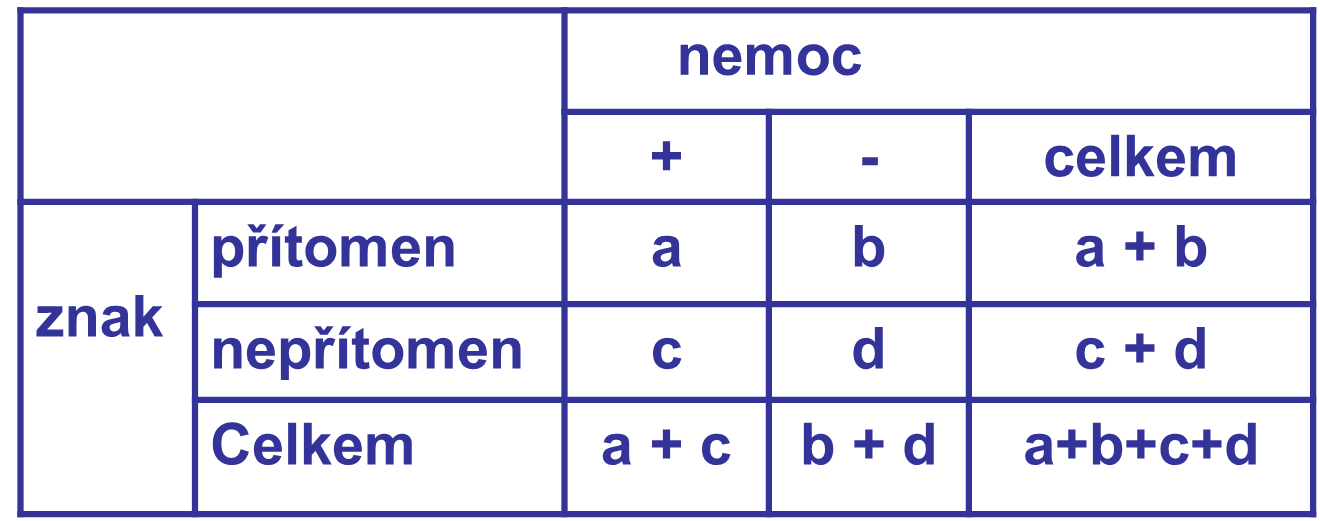 Příklad na výpočet rizik
Příklad na výpočet rizik
Odhad podílu atributivního rizika (AR%) v retrospektivních studiích
Odhad podílu populačního atributivního rizika (AR%) v retrospektivních studiích
Výpočet rizik v epidemiologických studiích
Studie, kde přímo měříme incidenci (prospektivní studie)
   (tj.  kohortové studie a pokusy)
Lze počítat všechna rizika dle uvedených vzorečků

Studie, kde nelze měřit incidenci 
  (tj. studie případů a kontrol a průřezové studie)
	Lze počítat pouze OR, AR% a PAR%
Opakovací příklad na výpočet rizik
Z tabulky na následujícím snímku vypočítejte a interpetujte
RR
AR
AR%
PAR
PAR%

V případě, že by šlo o studii provedenou retrospektivně, jaká by byla hodnota OR?
Opakovací příklad na výpočet rizik
Interpretace výsledkůza předpokladu příčinné závislosti
RR = 2,33
Kuřáci mají 2,33 krát vyšší riziko úbytku kostní tkáně čelistí než nekuřáci.
AR = 40 na 100
40 případů úbytku kostní tkáně čelistí, které připadají na 100 kuřáků, vzniká právě v důsledku kouření (400 ze 700 v našem příkladu).
AR% = 57%
Ze 700 případů úbytku kostní tkáně čelistí v souboru kuřáků jich 57% připadá na vrub kouření (57% ze 700 = 400).
PAR = 20 na 100
20 případů úbytku kostní tkáně čelistí, které připadají na 100  lidí v celém souboru, vzniká právě v důsledku kouření (400 ze 2000).
PAR% = 40%
Z 1000 případů úbytku kostní tkáně čelistí v celém souboru  jich 40% připadá na vrub kouření 
(400 z 1000).
OR = 5,4
Ve skupině případů (tj. osob se zaznamenaným úbytkem kostní tkáně čelistí) je 5,4 krát vyšší pravděpodobnost, že je člověk kuřák, než ve skupině kontrol.